Sun-Earth-Moon
Lesson 5
Gravitational Forces
Gravitational Constant as 
6.67 x 10-11 Nm2/kg2
6.67 x 10-11 m3/kg s2
Example 1
There are two stars. The first star has a mass of 2 x 1015 kg and the second star has a mass of 4.5 x 1016 kg. If the stars are 2000 km away, what is the gravitational force felt by the first star?
F= ?
F = G (m1 x m2) /r2
Answer: 1.5 x 109 N
Test Yourself
How come the planets revolve around the Sun?
What does Newton’s law of universal gravitation state?
Two asteroids in space, each has a mass of 200 kg, are 1500 m apart from each other. What is the gravitational force between them?
DAY and NIGHT
Our earth is spherical and it rotates on its imaginary axis (23.5 degrees tilt)
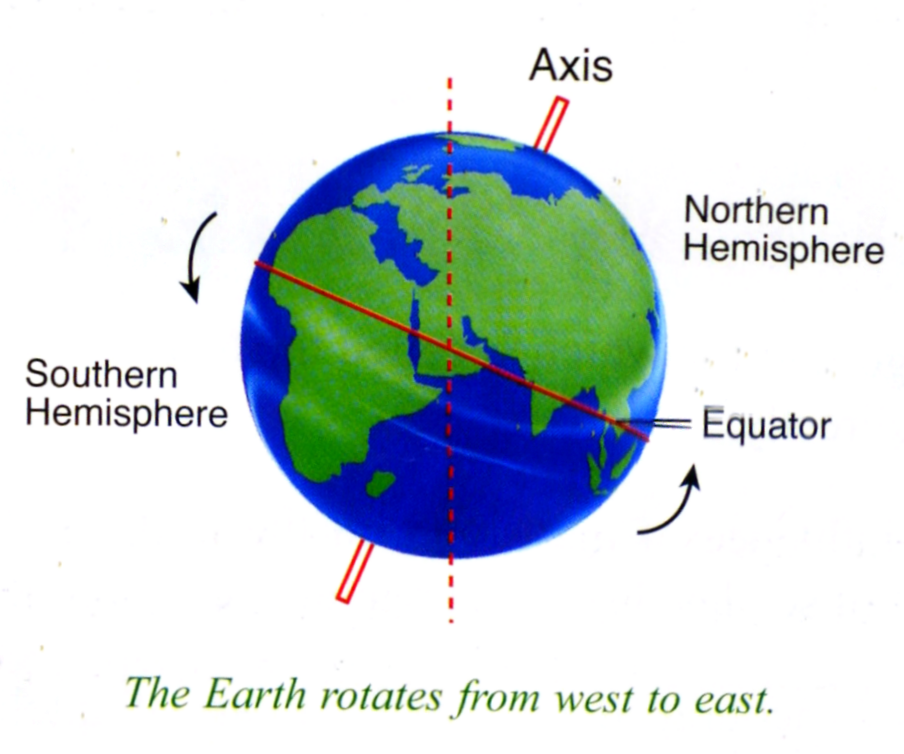 Without the rotation, our earth will be either too hot or too cold for us and each of the side of the planet will be experiencing entire daytime or entire night-time.
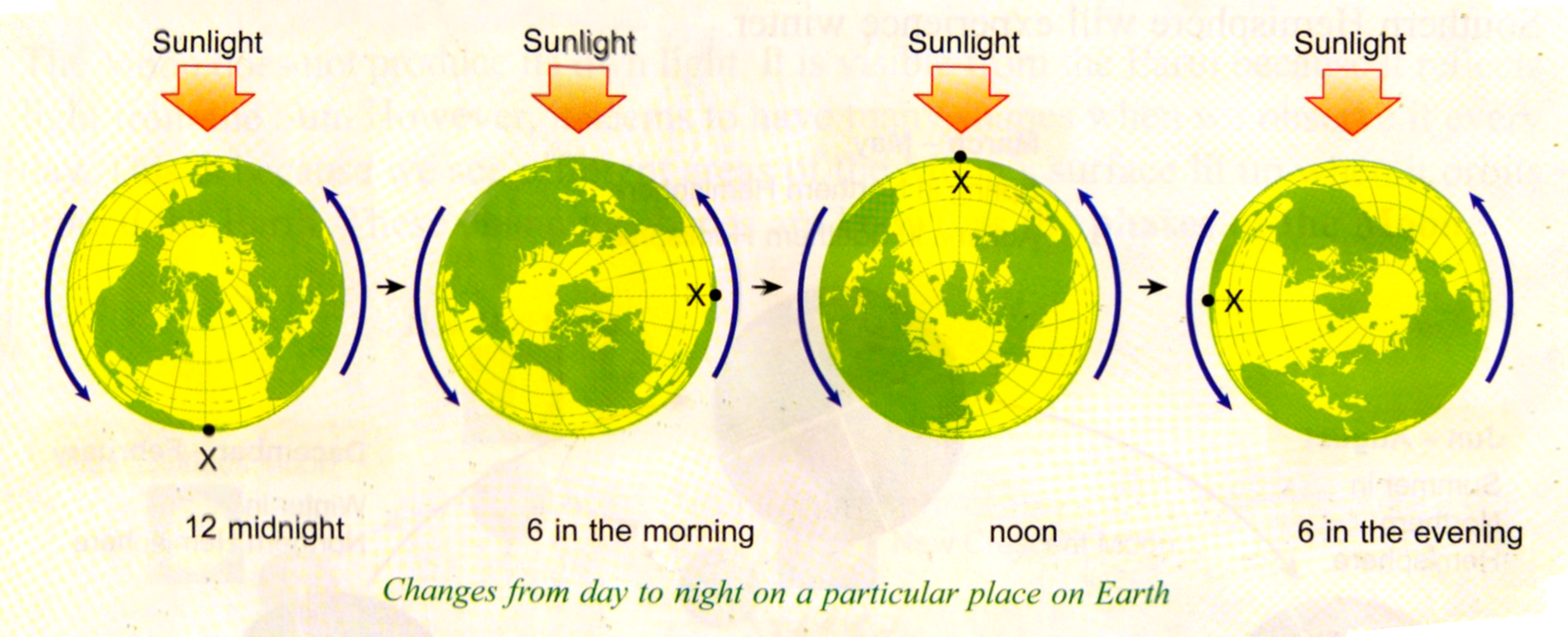 SEASONS
Seasons are caused by the tilt of the earth’s axis and the earth’s movement around the sun.
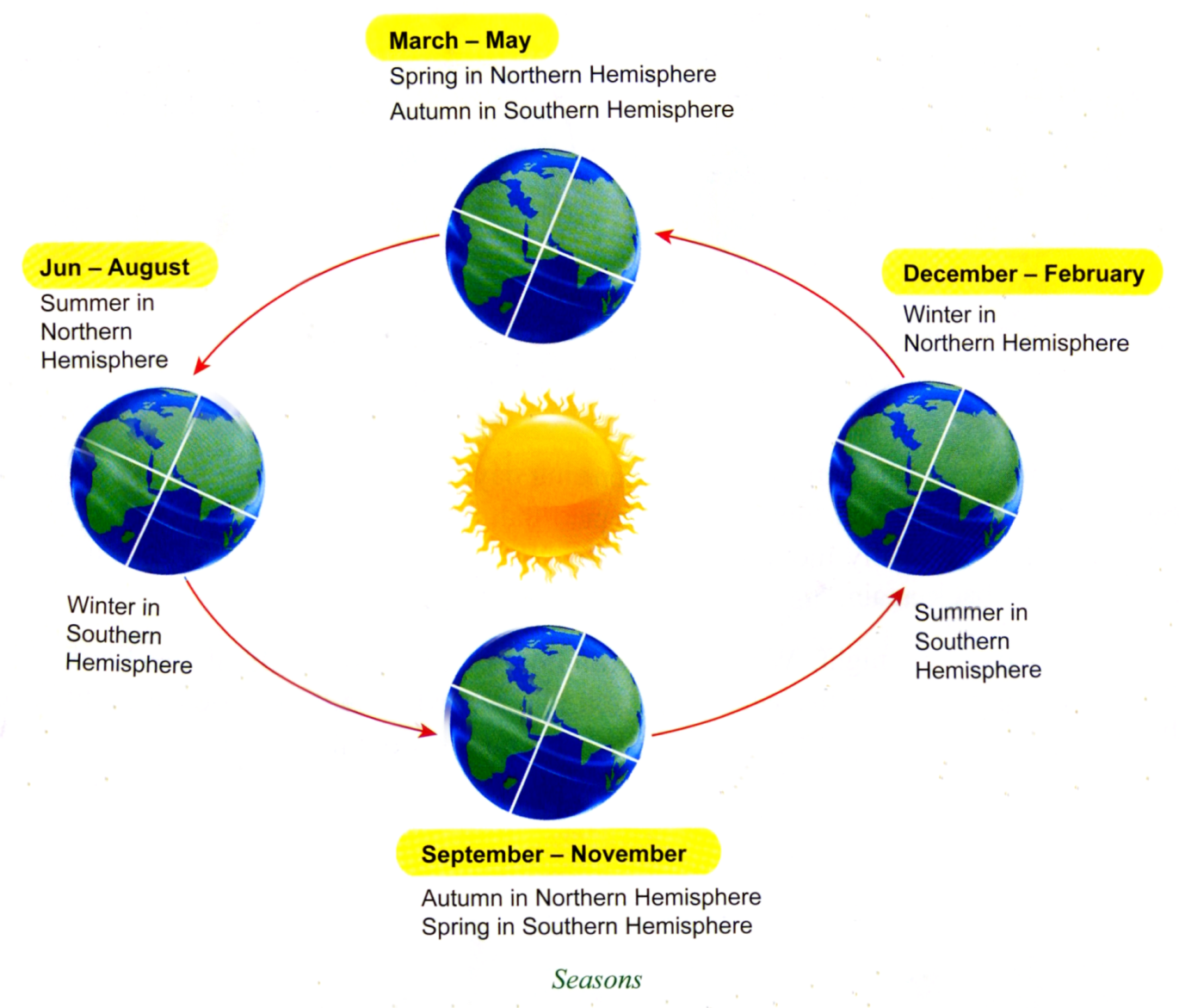 Moon Phases
Moon’s changing shape are known as phases of the moon due to its orbit around the earth.
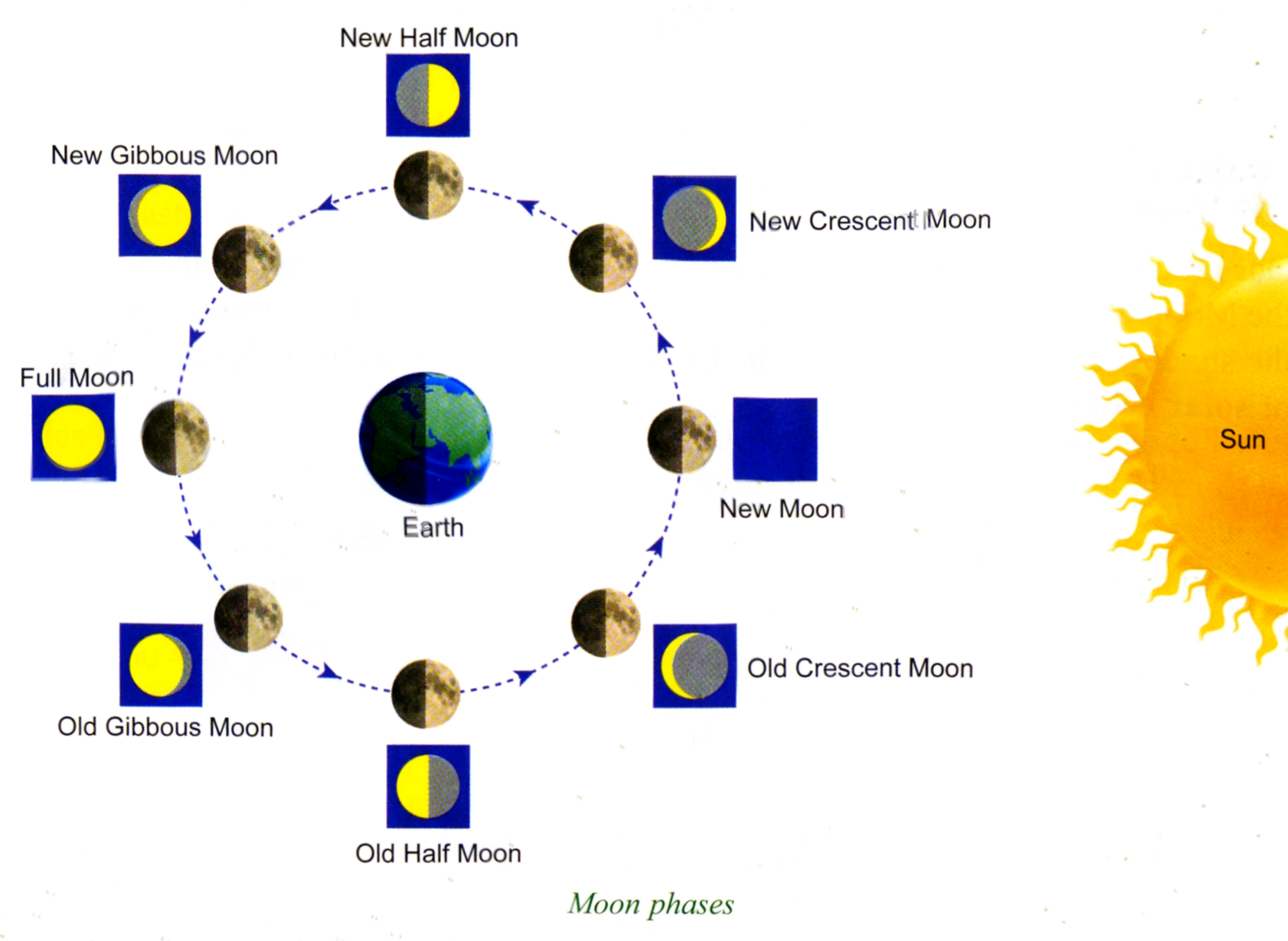 Eclipses
Solar Eclipse - When during new moon phase the shadow of the moon falls on the earth.
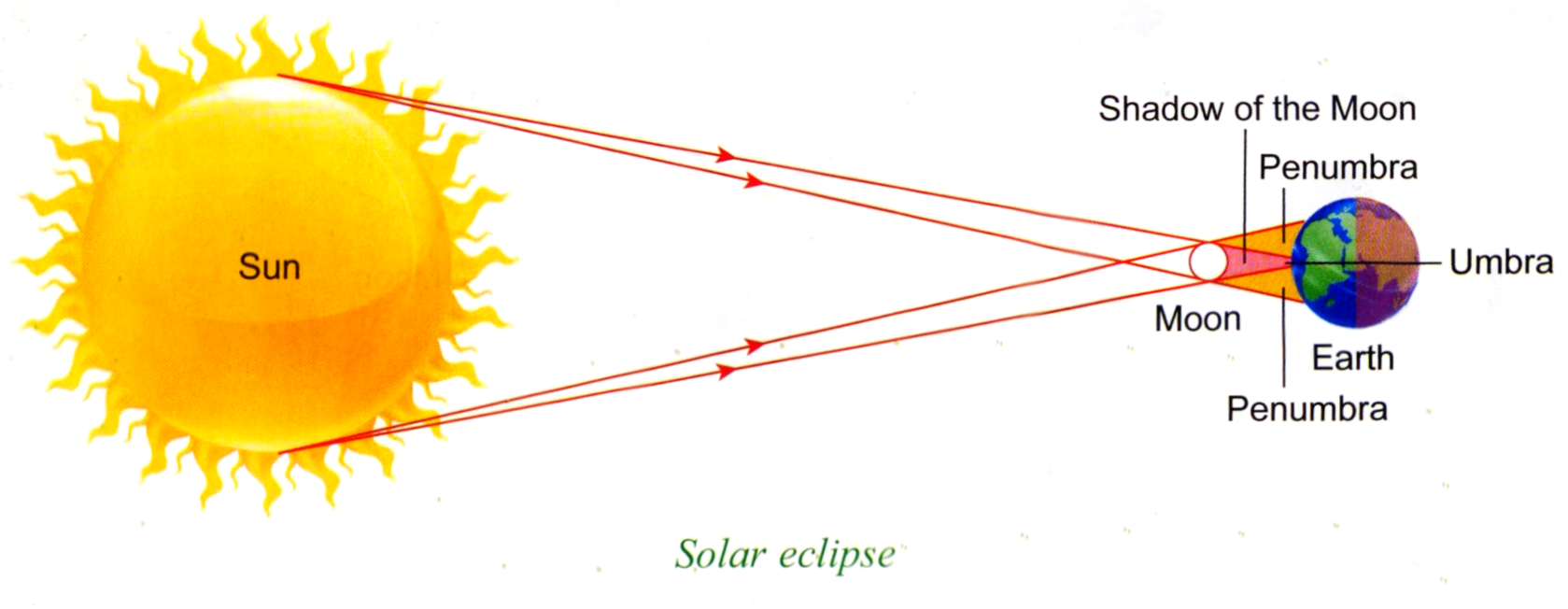 Lunar Eclipse - When moon enters a penumbra region, and in the umbra region where we have a total eclipse. The moon turns reddish color and usually last more than an hour.
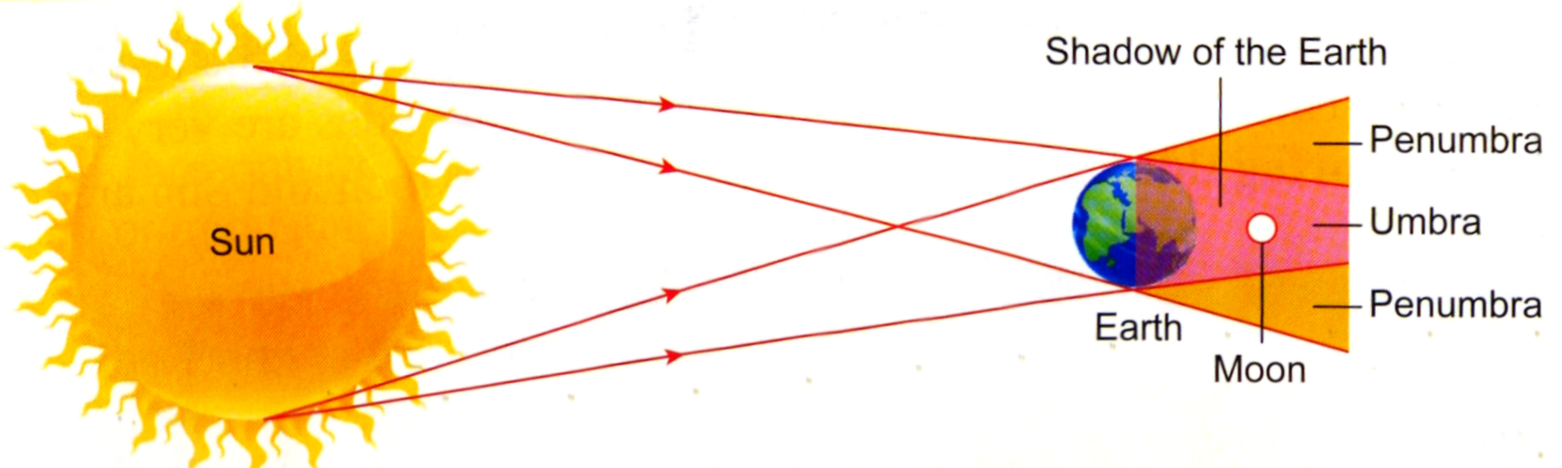 Tides
Are the alternate rising and falling of the ocean in a day. They are caused by the gravitational forces of the moon. 
Tides are very important to planet’s life since they create tidal streams that circulate the ocean, bringing fresh food and water to other areas.
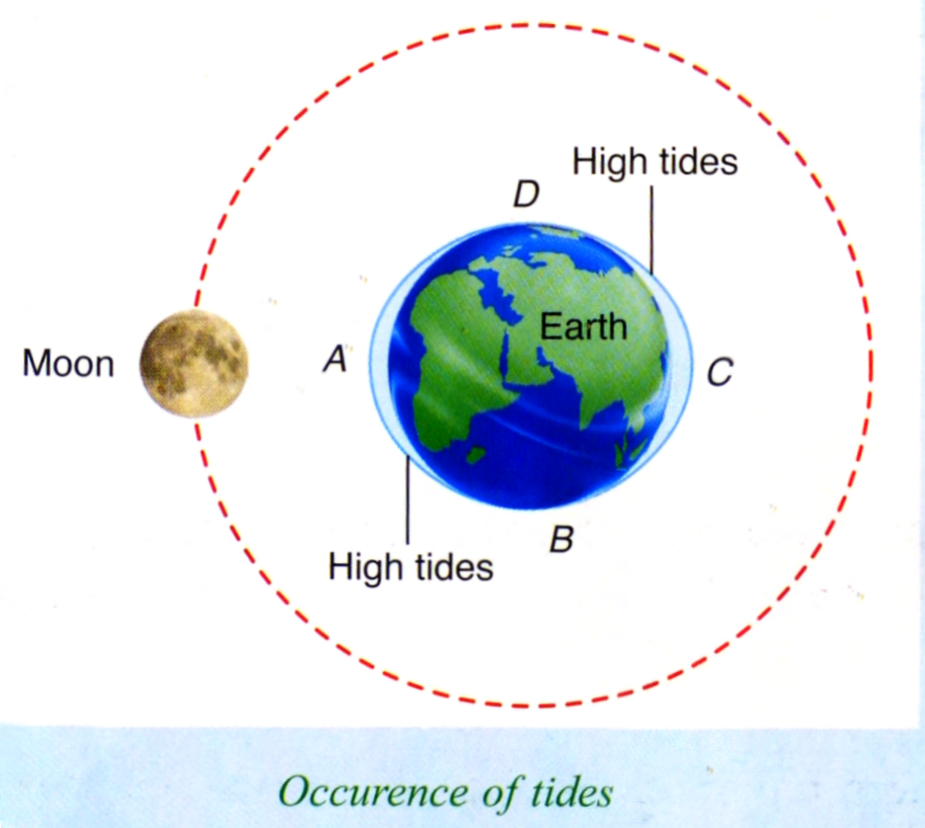 Spring Tides – it happens when it is new moon or full moon, the gravitational forces of moon and sun are combined.
Neap Tides – it happens when it is new half moon or old half moon, the effects of gravitational forces of the sun and moon cancel each other.
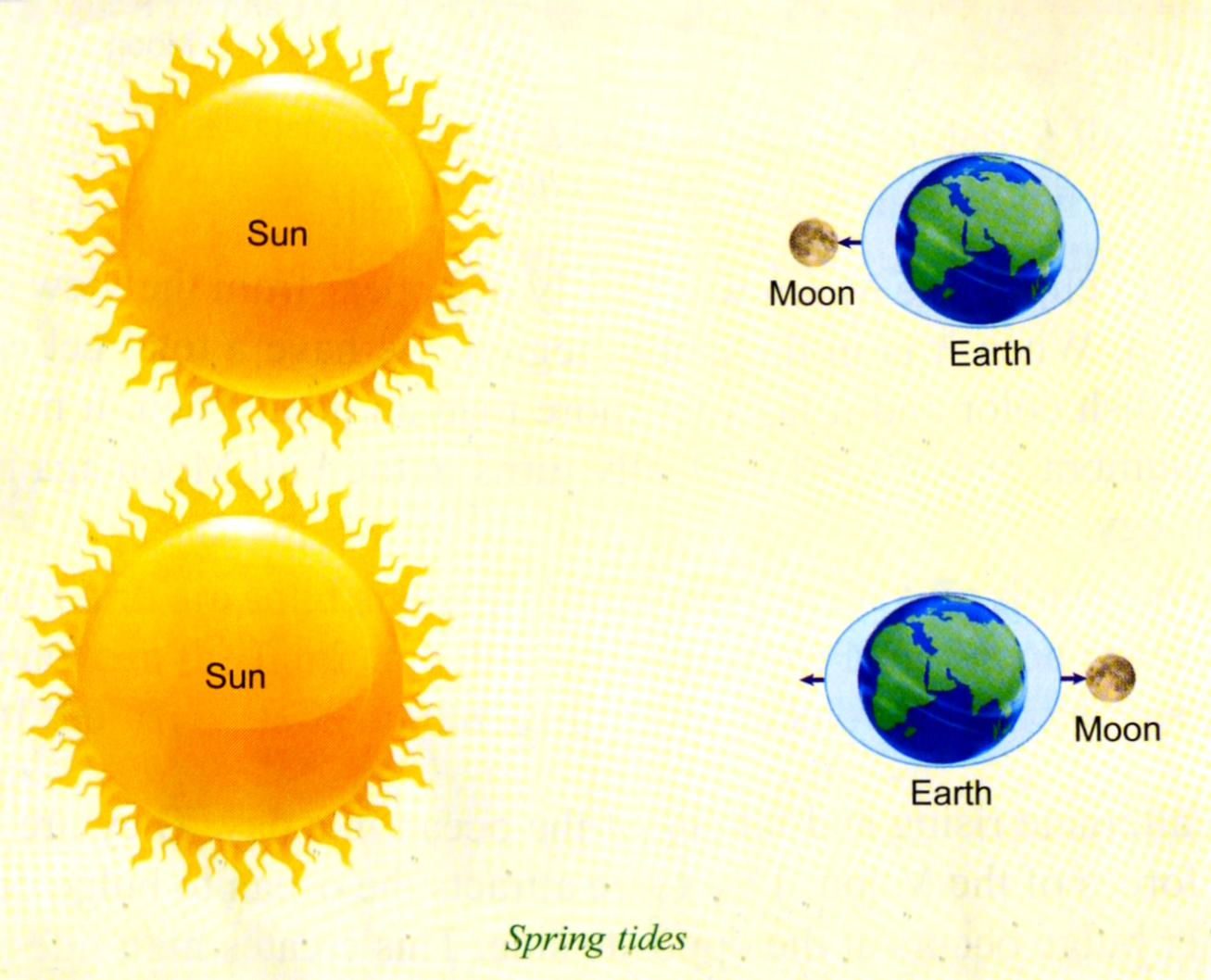 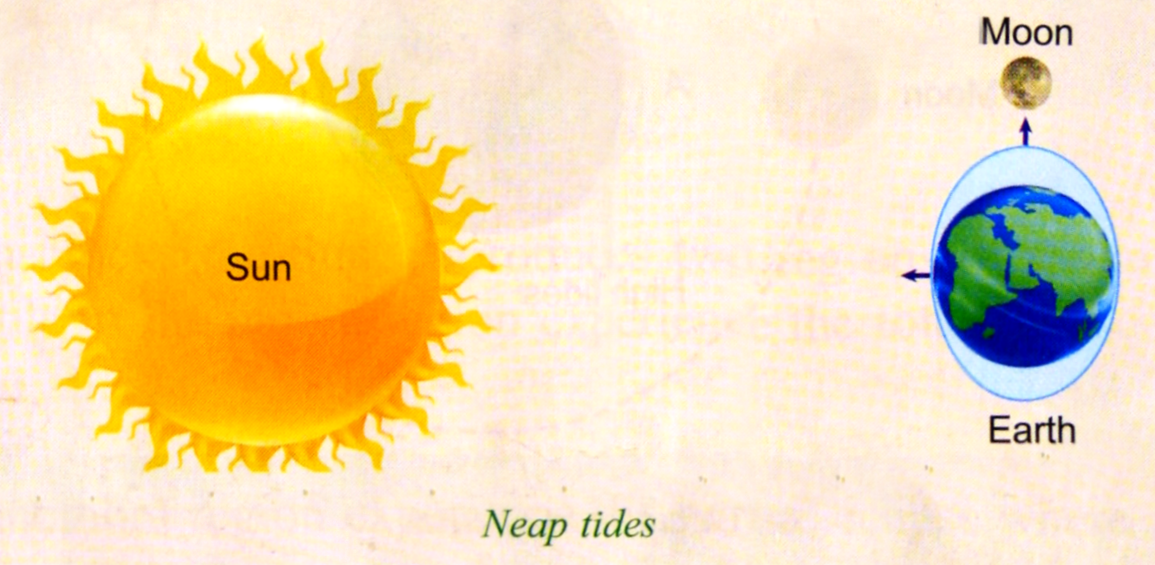 Love Yourself
Name five natural phenomena that are due to the positions of the earth, moon, or/and sun.
Give one effect of each of the following statements.
The earth is tilted at an angle of 23.5 degrees.
The earth rotates on its axis.
The moon orbits the earth and reflects light from the sun
Solid objects cast shadows when the sun shines on them.
The gravitational force of the moon and the sun on the earth.